A C I U M  M a s t e r s
2024 - 2025
PDV
AGENDA ACIUM
2024
MASTER BRASIL
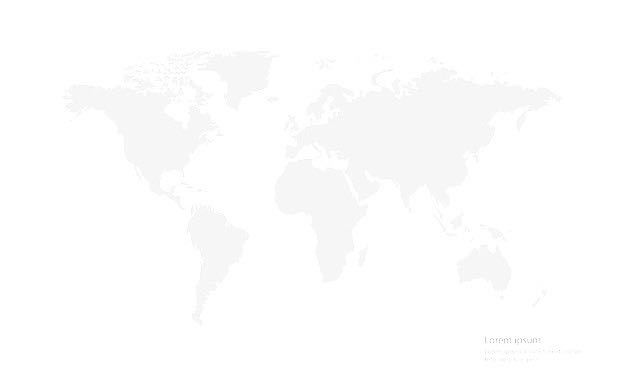 ENCONTRO 
COM A REDE
ENCONTRO 
COM A REDE
GLOBAL 
SUPERVISION
VISITA AO
PDV
GLOBAL 
SUPERVISION
VISITA AO
PDV
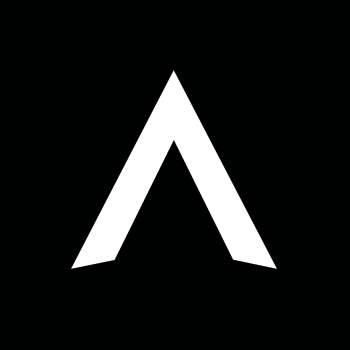 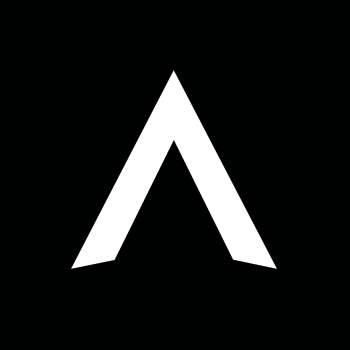 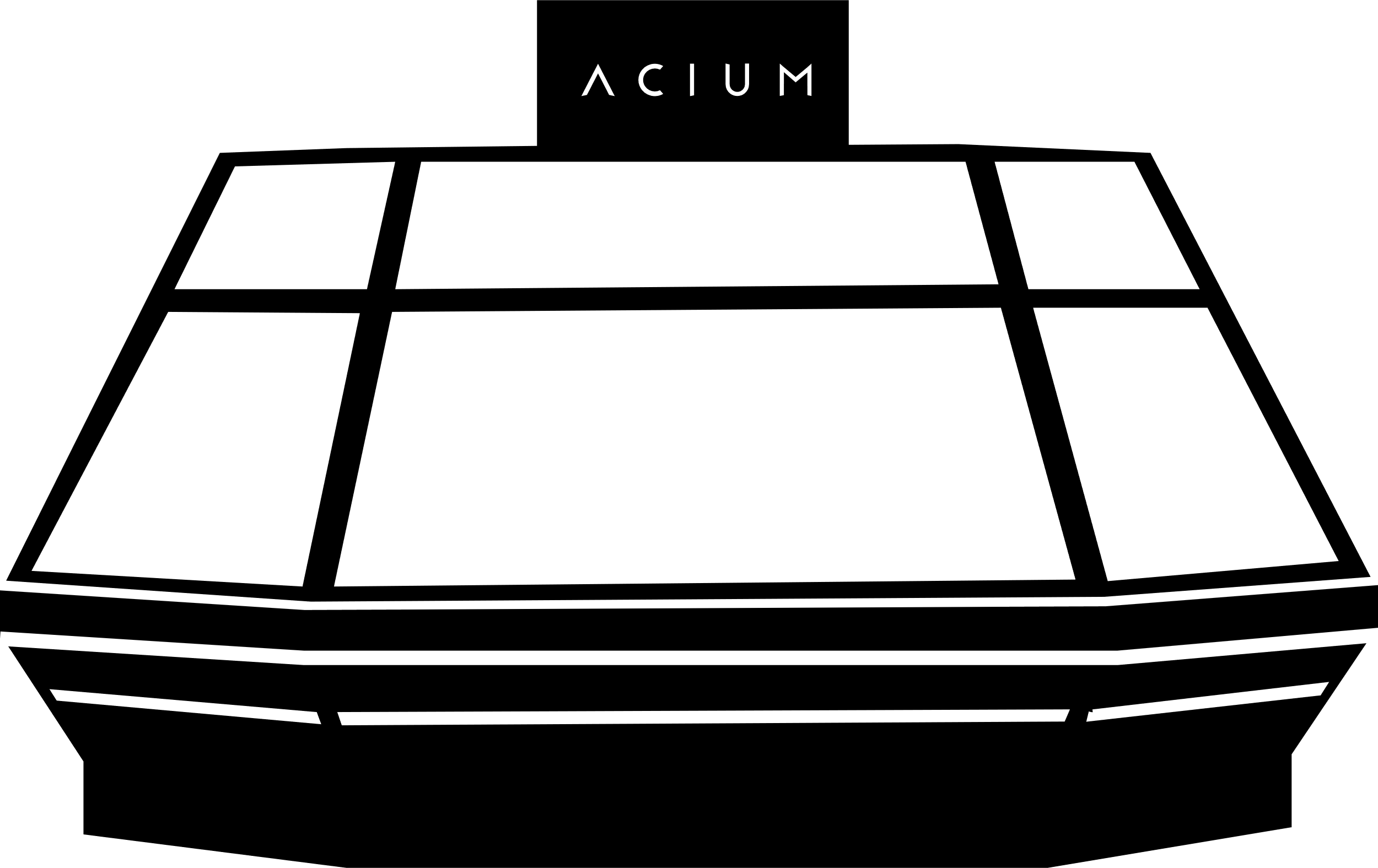 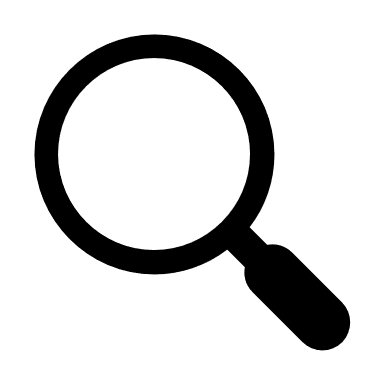 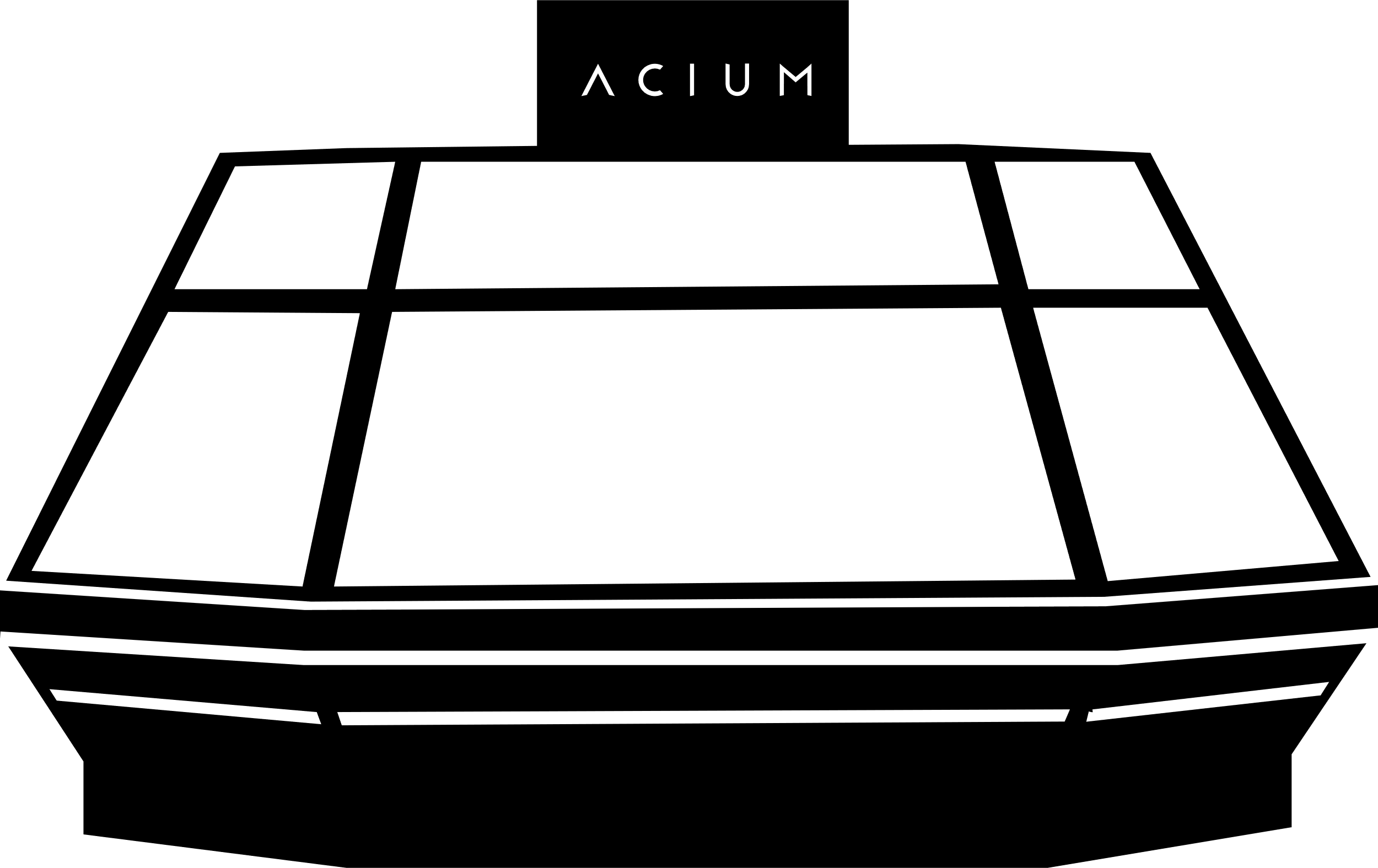 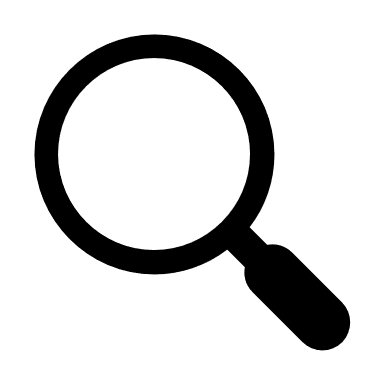 CONECT 
DAY
CONECT 
DAY
CONECT 
DAY
CONECT 
DAY
CONECT 
DAY
CONECT 
DAY
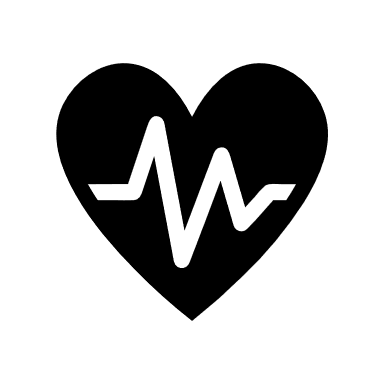 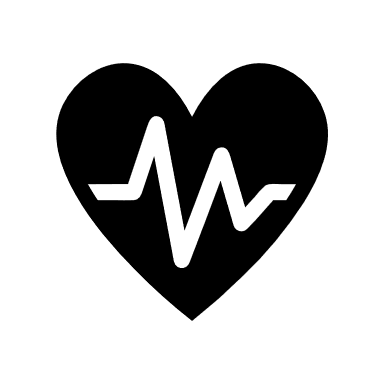 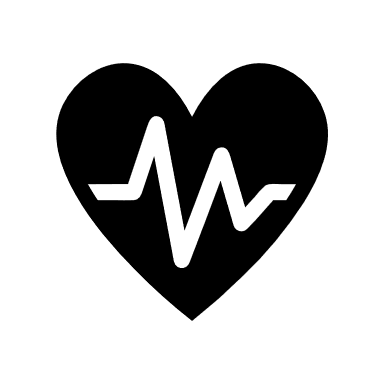 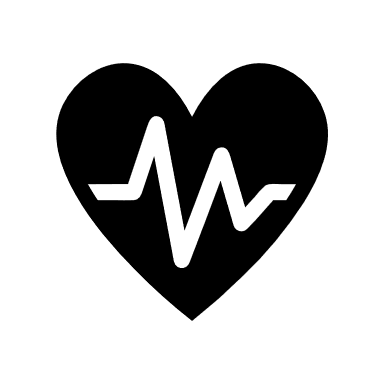 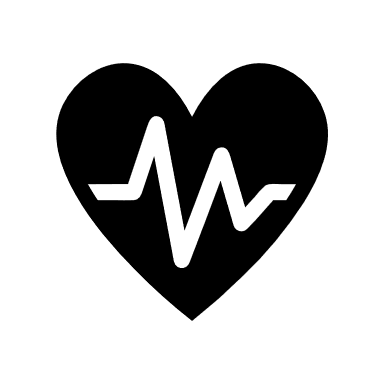 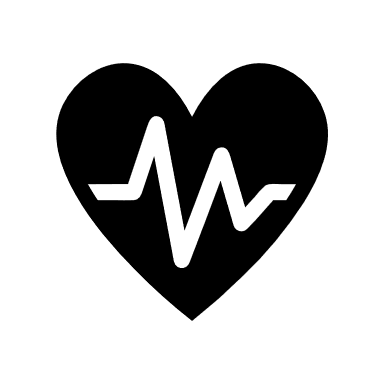 OCT
JAN
FEB
MAR
APR
MAY
DIC
JUN
JUL
AUG
SEP
NOV
ACIUM 
LIVE
ACIUM 
LIVE
ACIUM 
LIVE
ACIUM 
LIVE
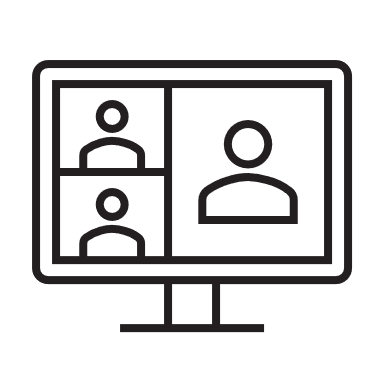 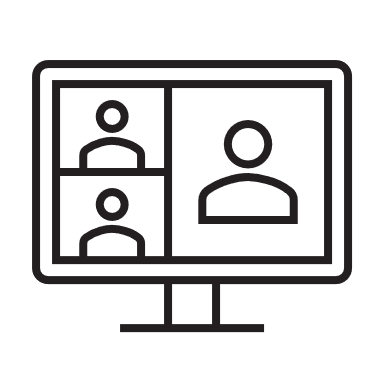 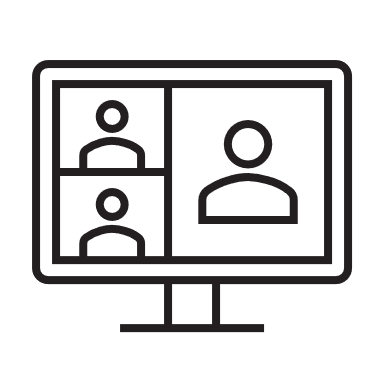 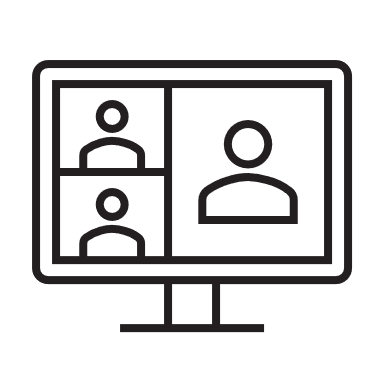 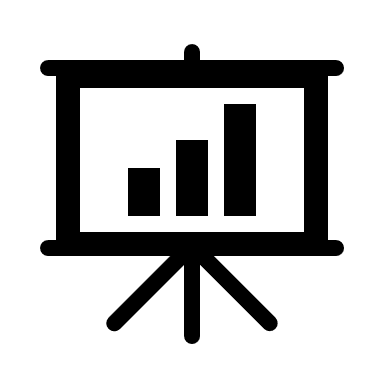 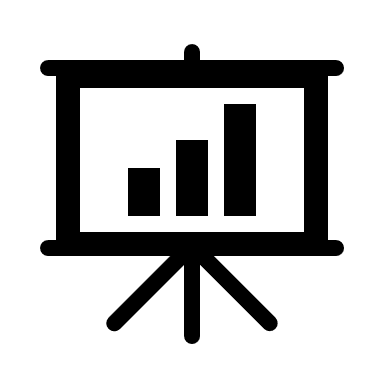 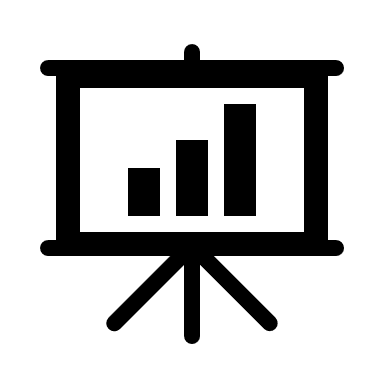 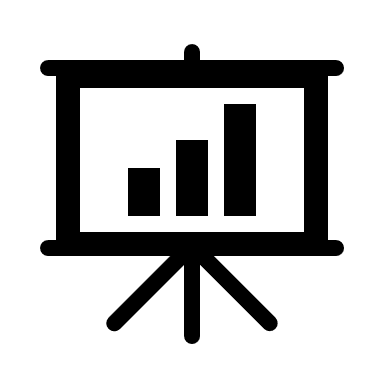 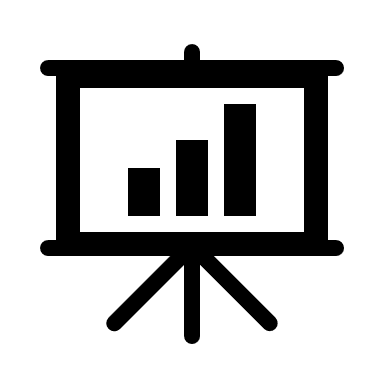 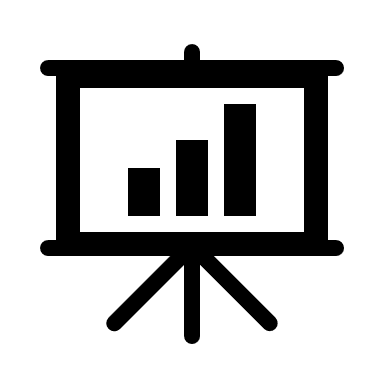 PERFORMANCE 
DA UNIDADE
PERFORMANCE 
DA UNIDADE
PERFORMANCE 
DA UNIDADE
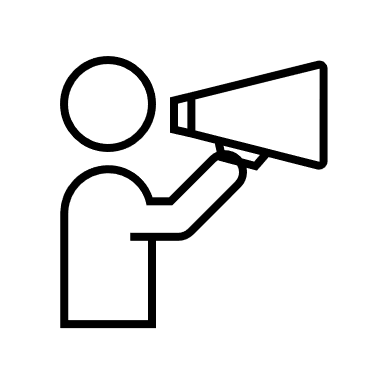 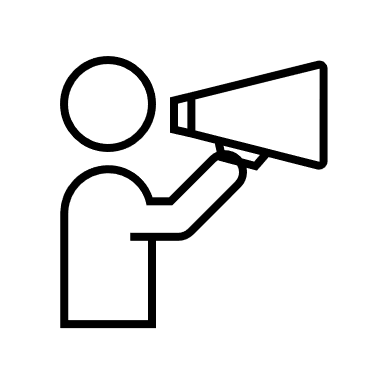 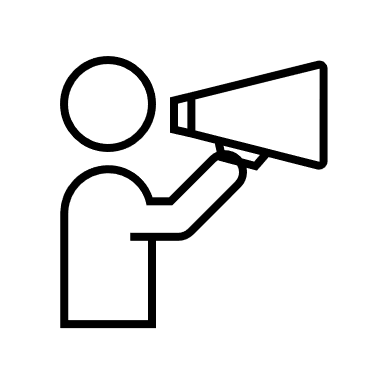 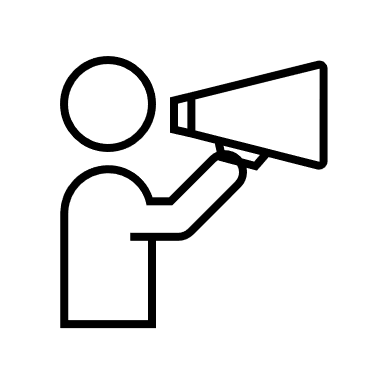 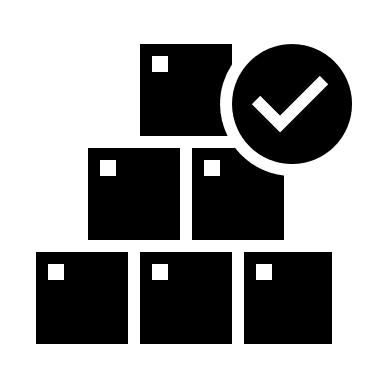 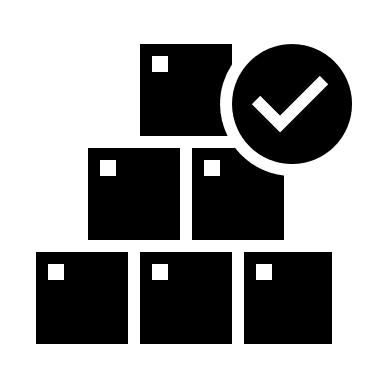 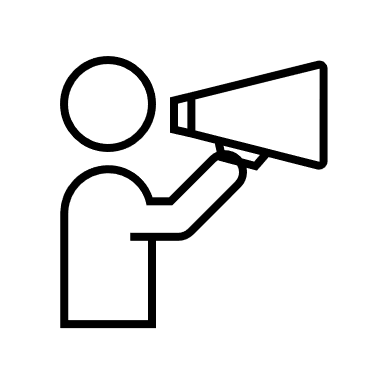 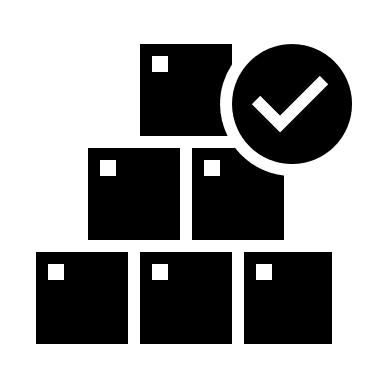 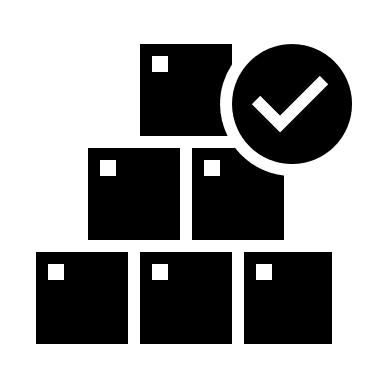 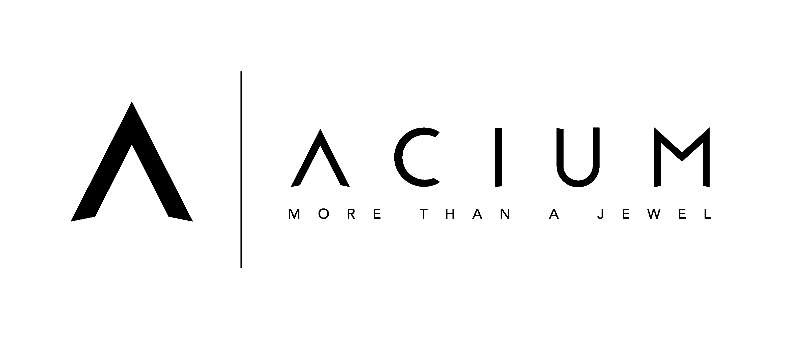 BLACK 
FRIDAY
REPOSIÇÃO 
ESTOQUE
DIA DOS 
PAIS
DIA DOS 
NAMORADOS
DIA DAS 
MÃES
REPOSIÇÃO 
ESTOQUE
REPOSIÇÃO 
ESTOQUE
REPOSIÇÃO 
ESTOQUE
CAMPANHA 
DE NATAL
2024
MASTER SCHEDULE
PDV
MASTER BRASIL
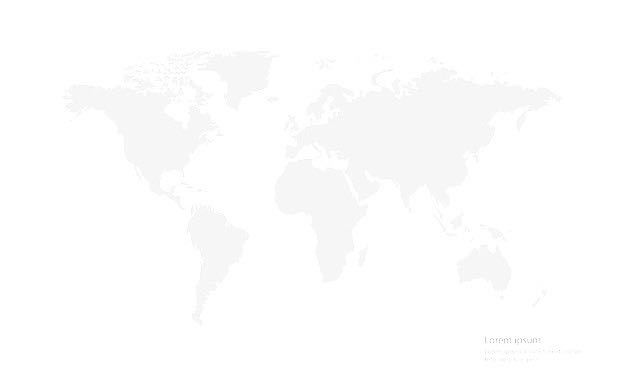 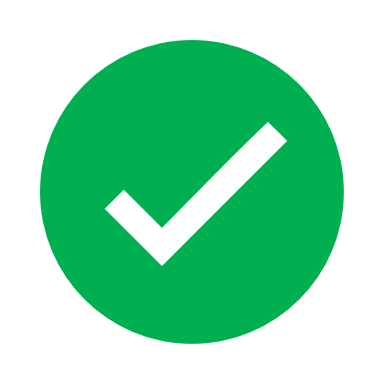 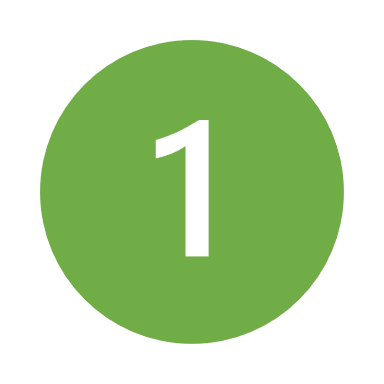 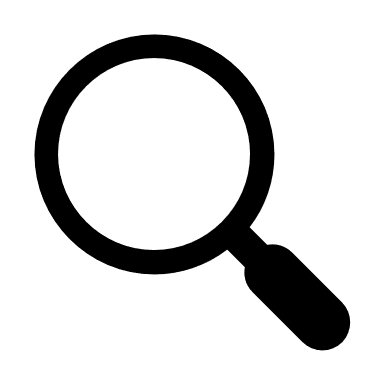 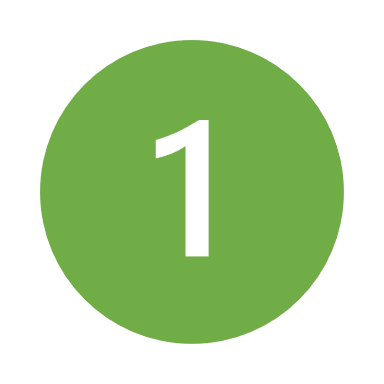 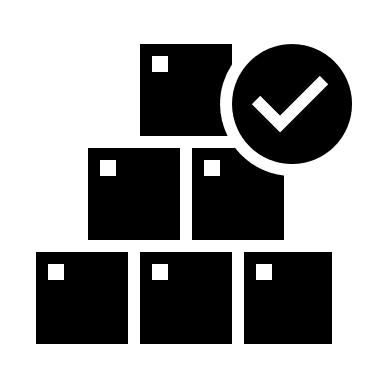 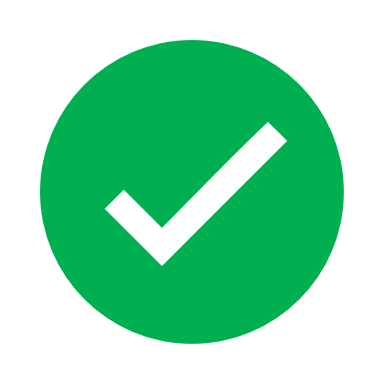 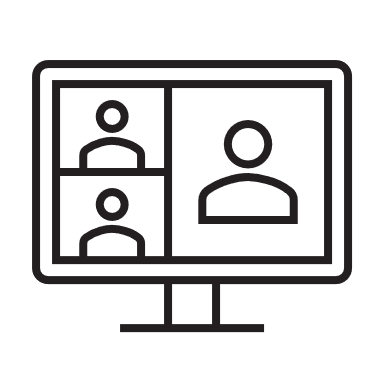 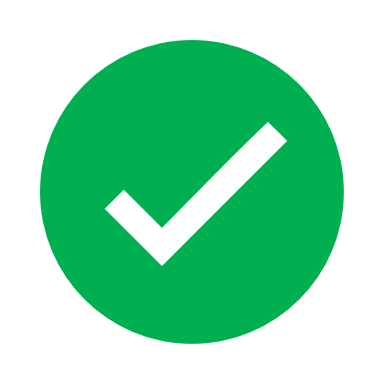 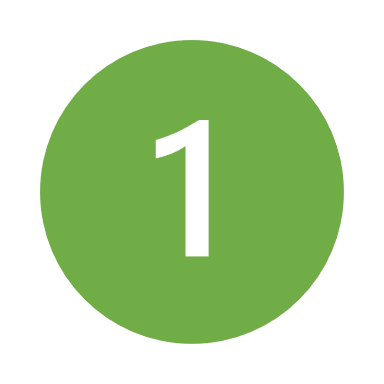 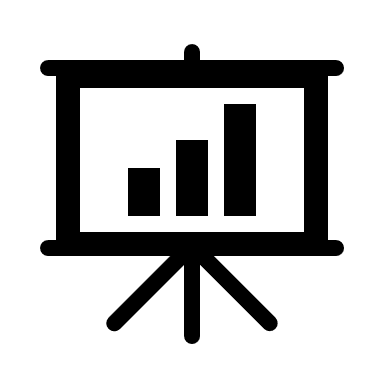 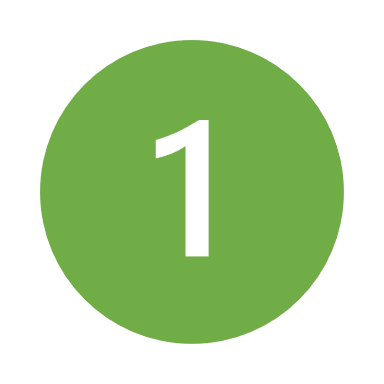 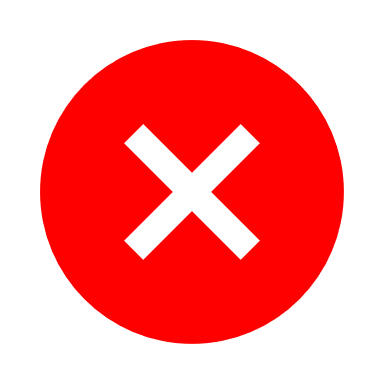 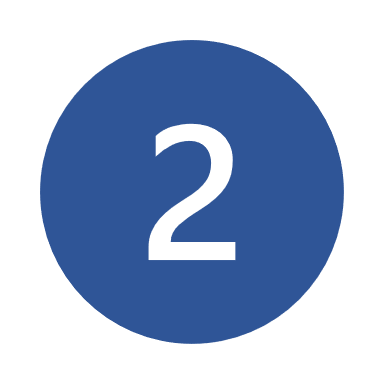 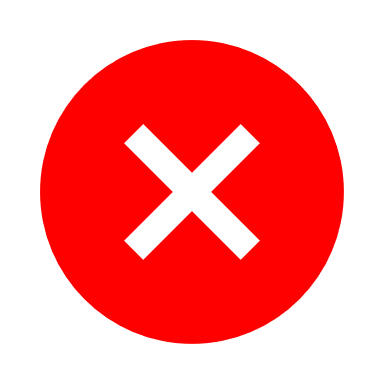 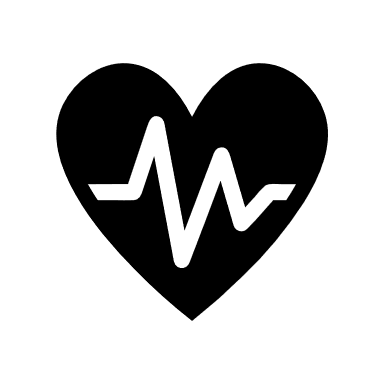 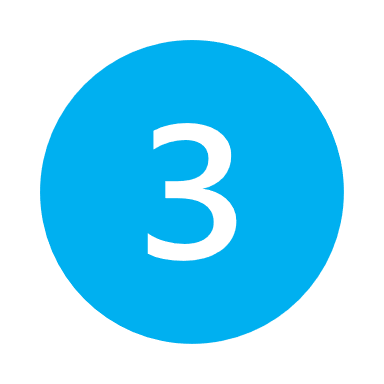 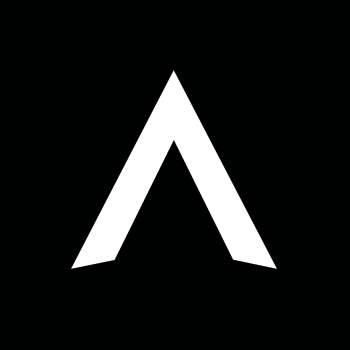 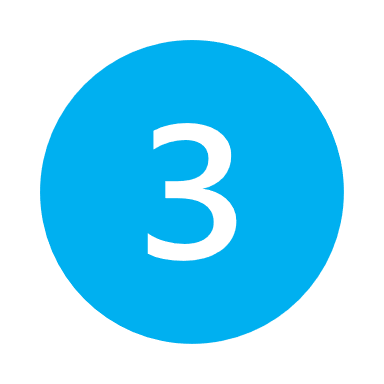 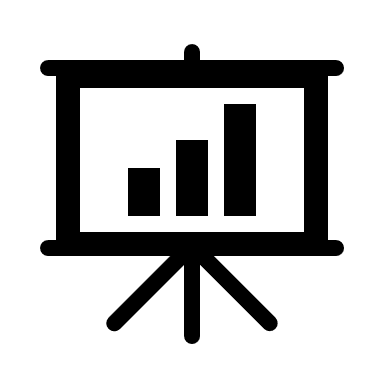 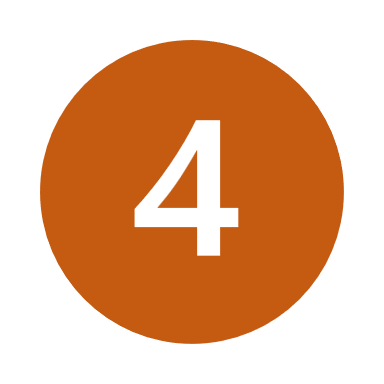 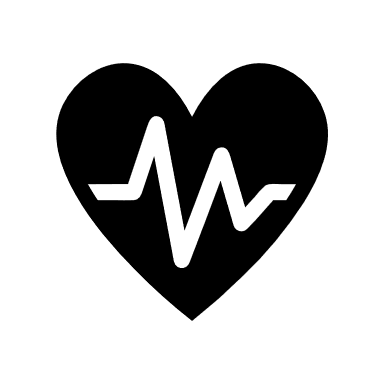 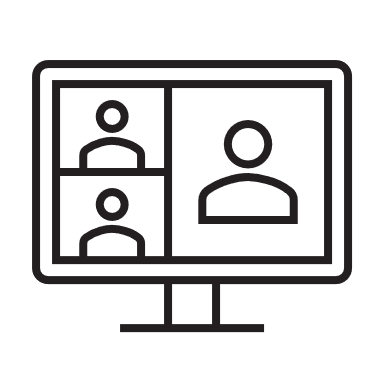 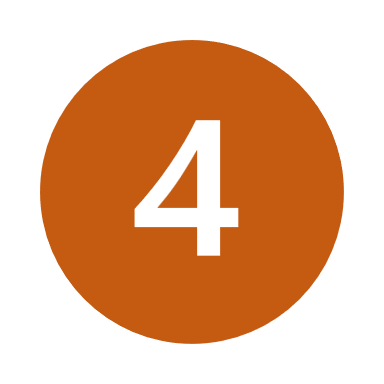 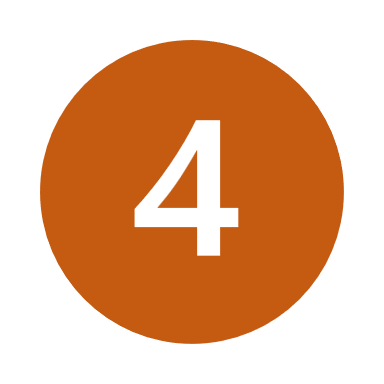 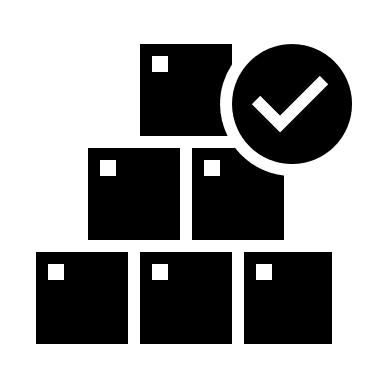 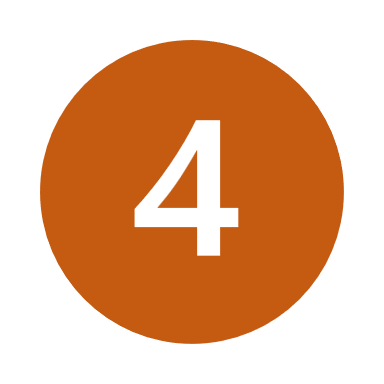 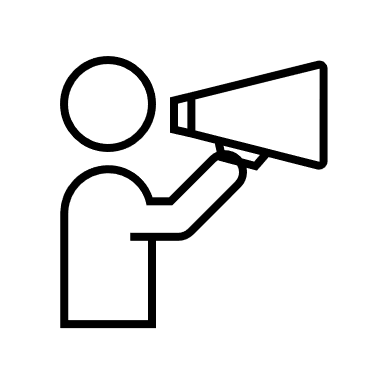 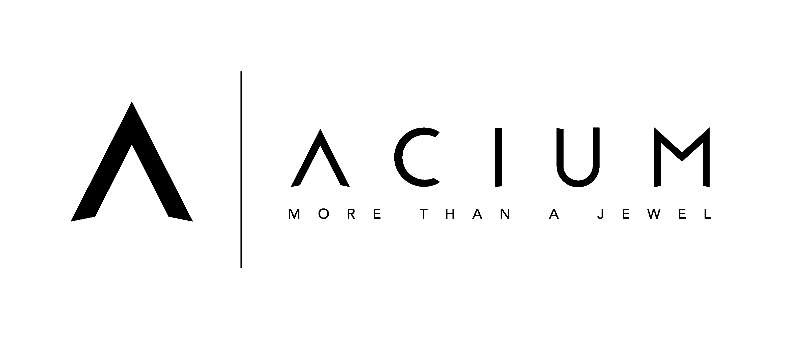 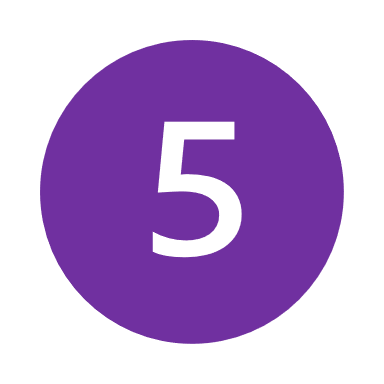 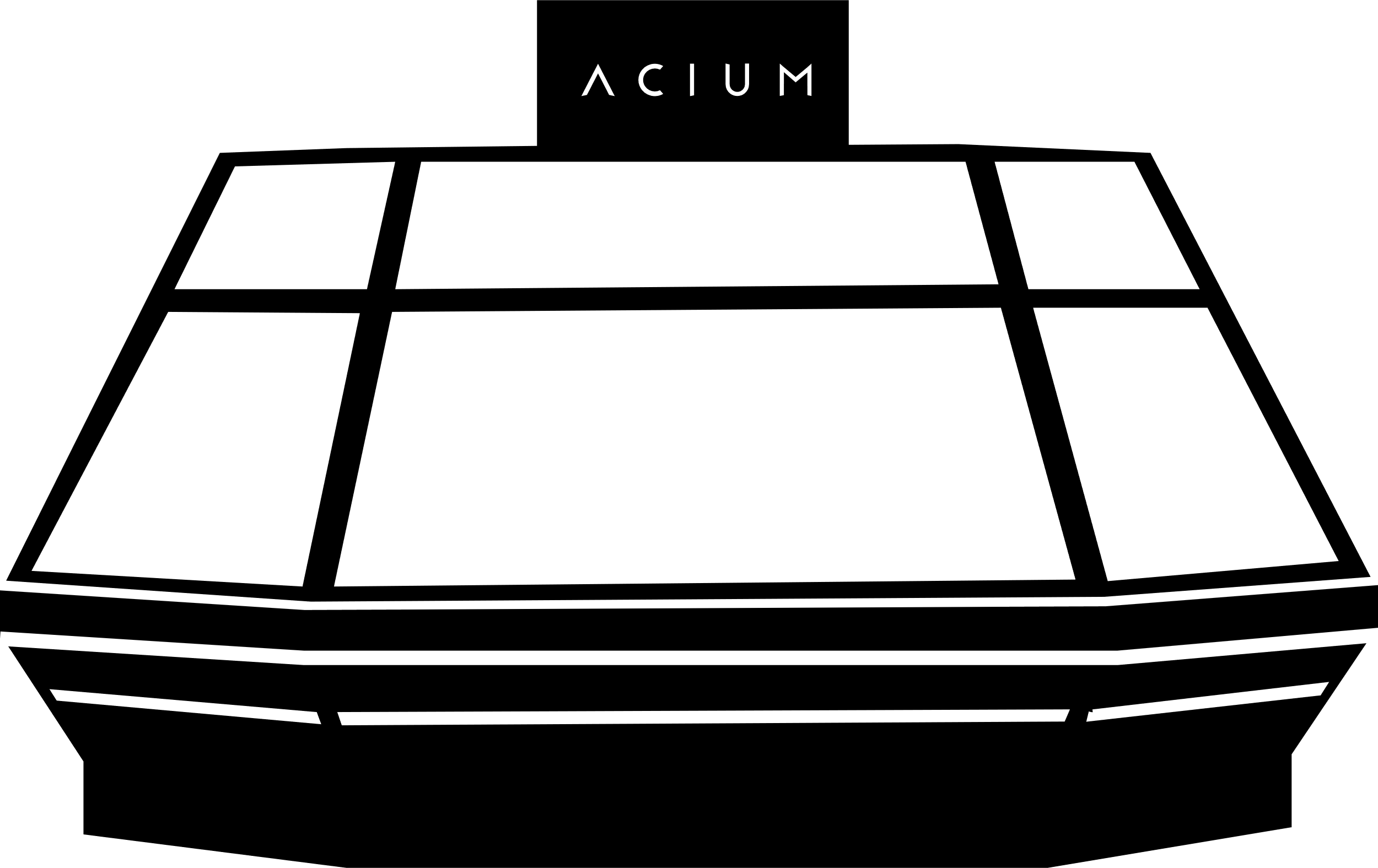 PDV
MASTER BRASIL
2024
MASTER SCHEDULE
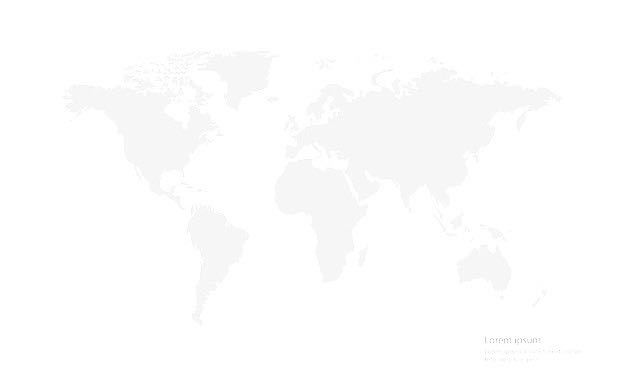 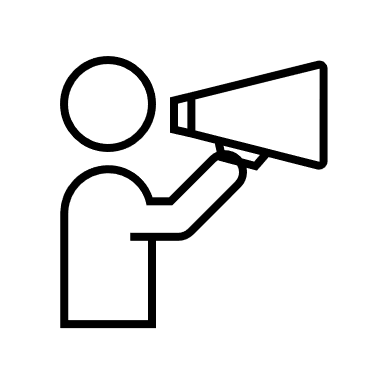 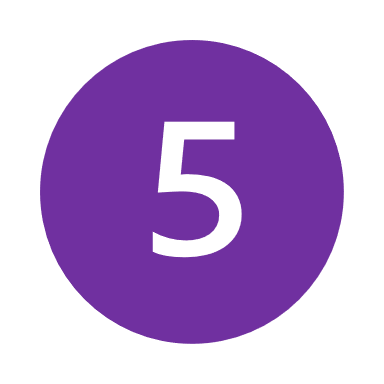 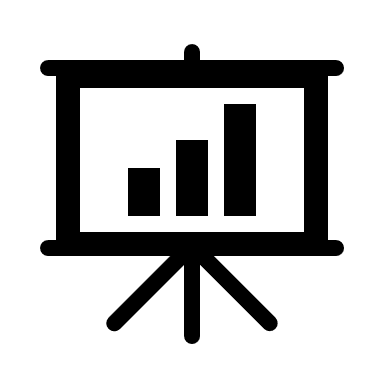 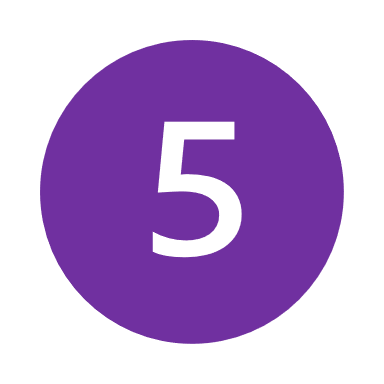 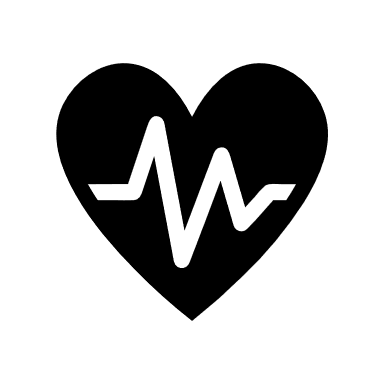 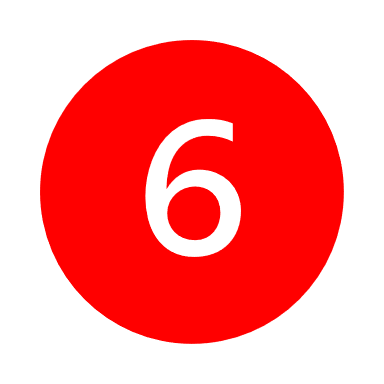 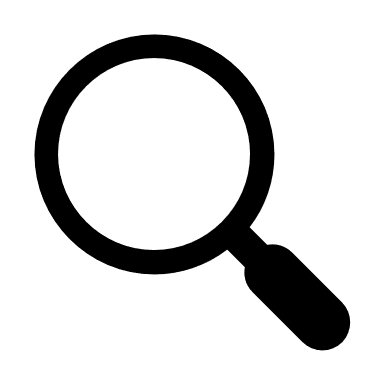 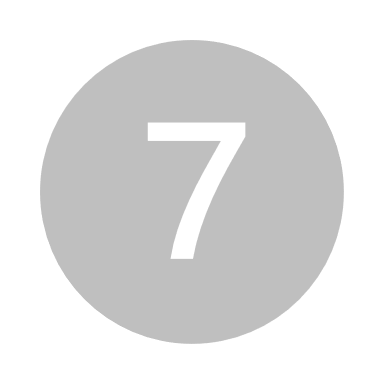 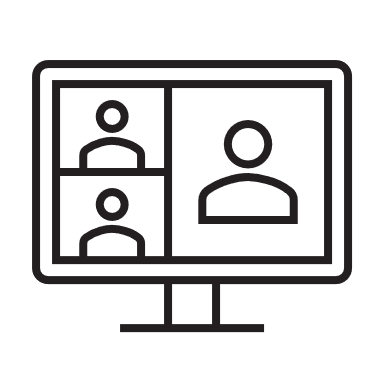 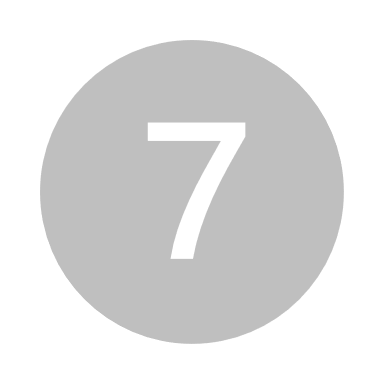 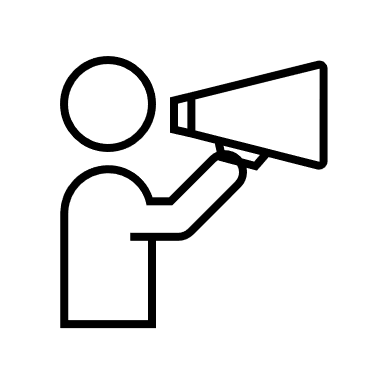 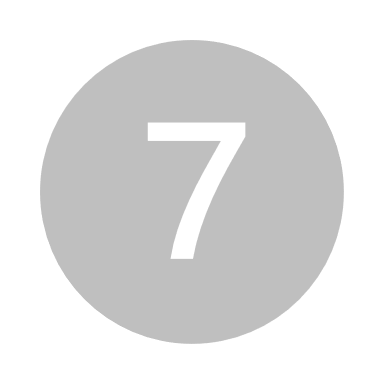 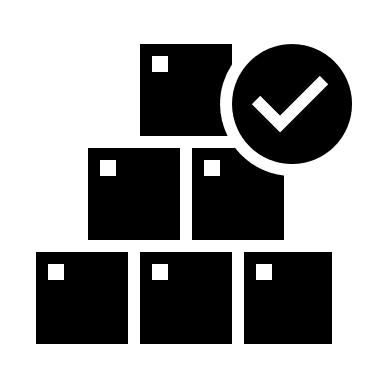 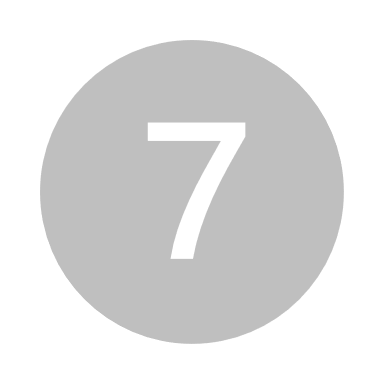 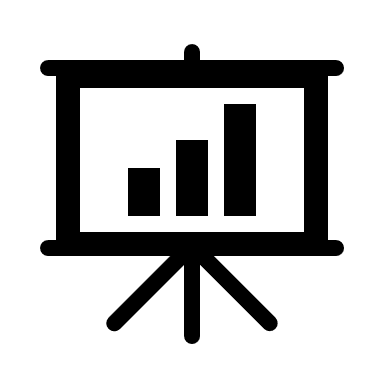 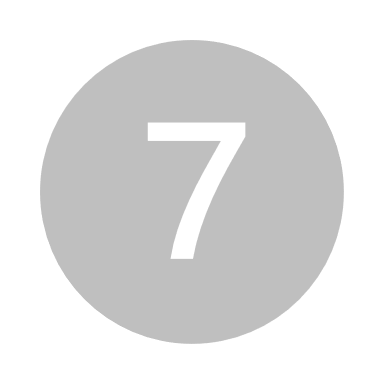 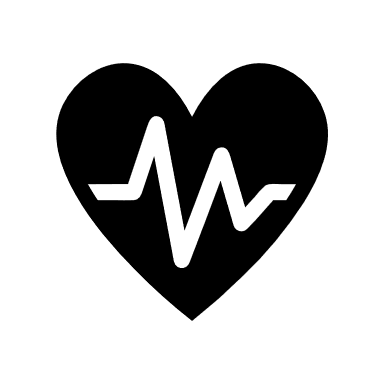 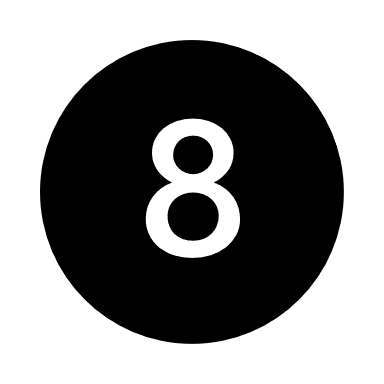 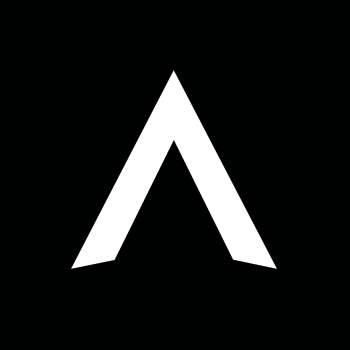 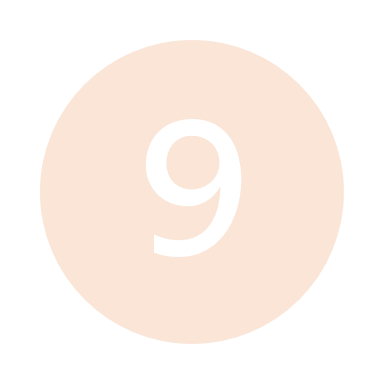 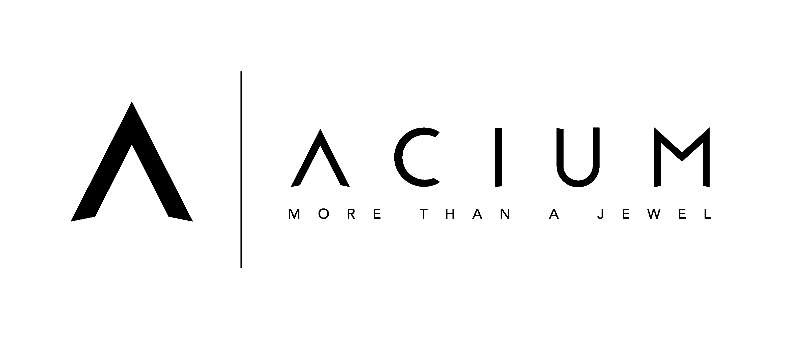 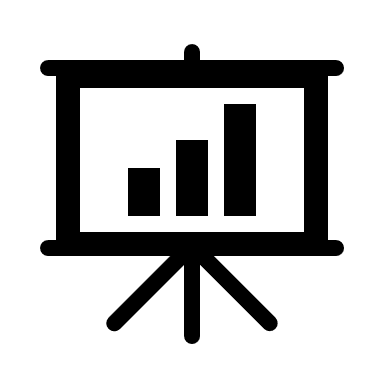 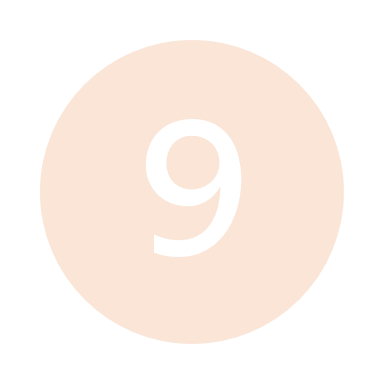 PDV
MASTER BRASIL
2024
MASTER SCHEDULE
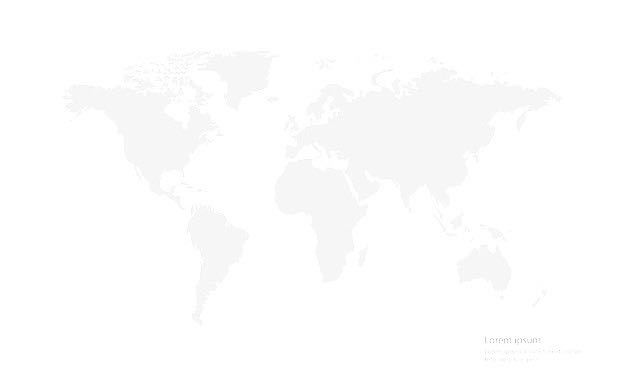 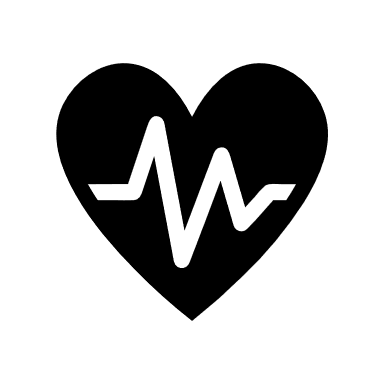 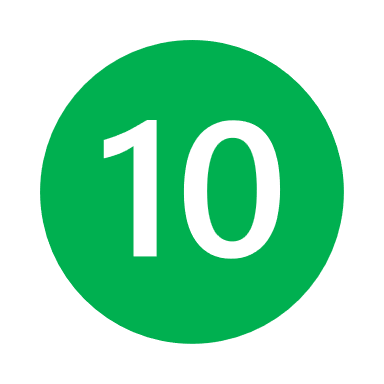 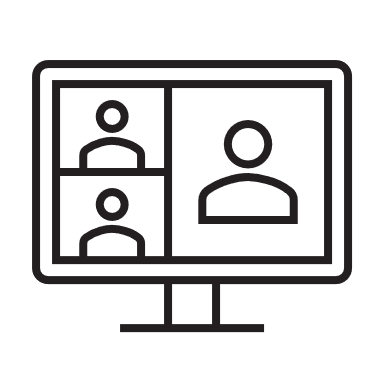 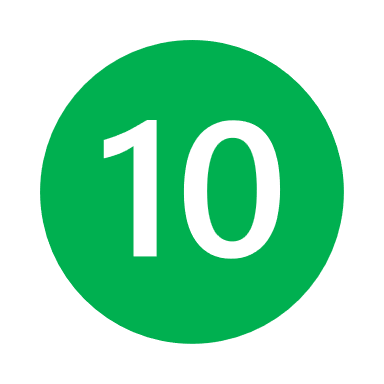 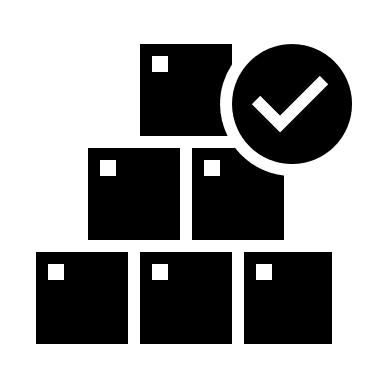 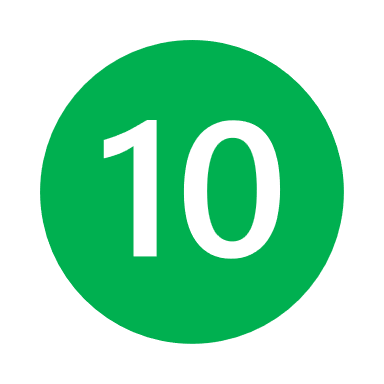 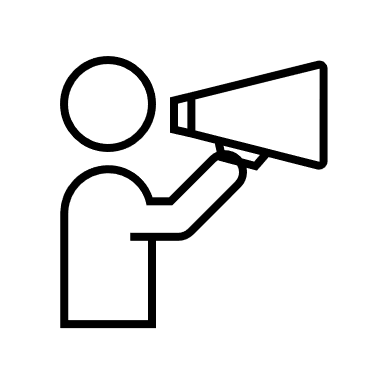 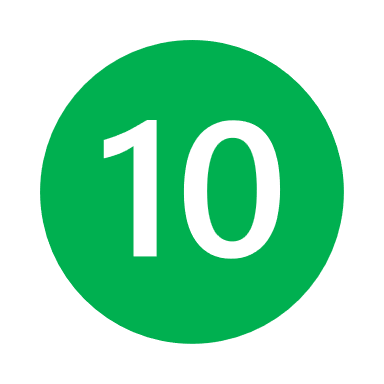 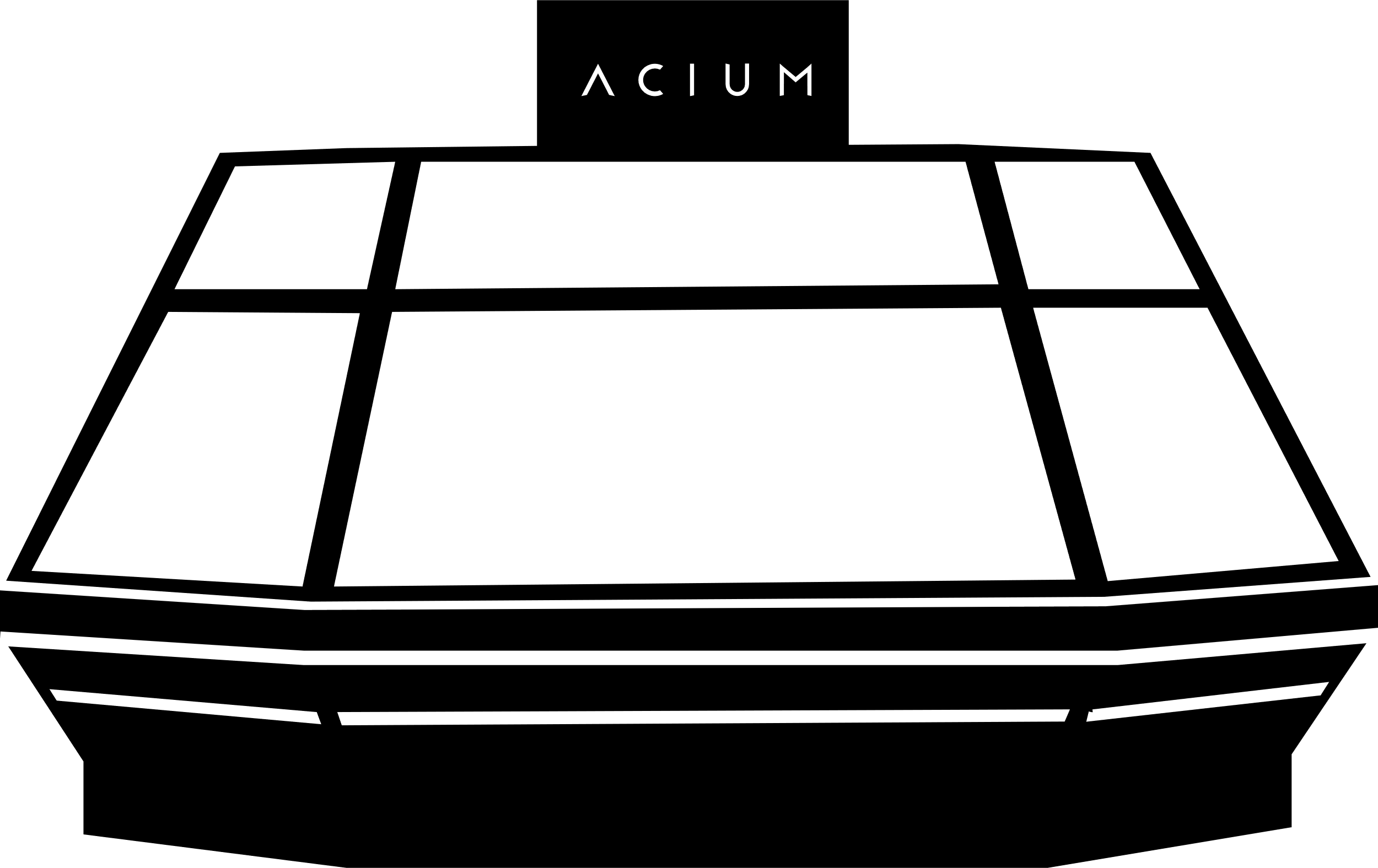 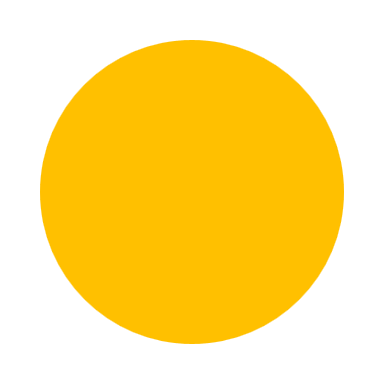 11
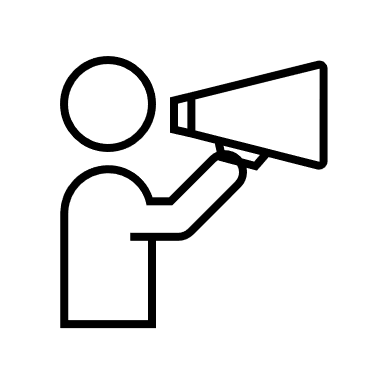 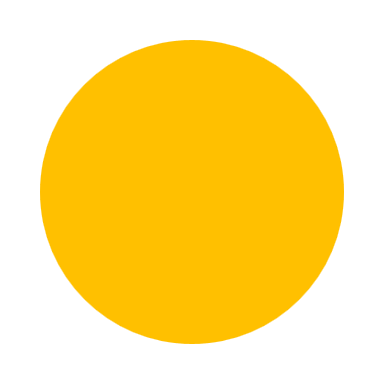 11
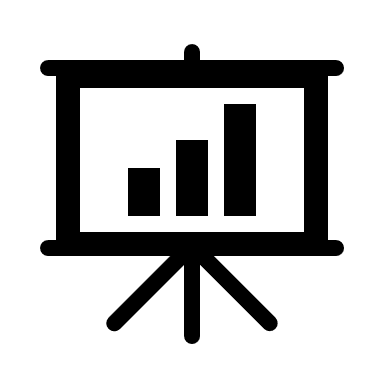 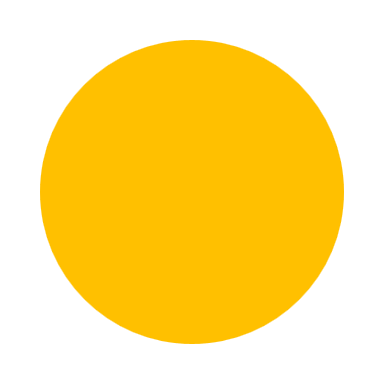 11
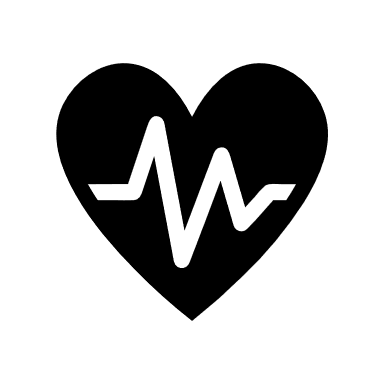 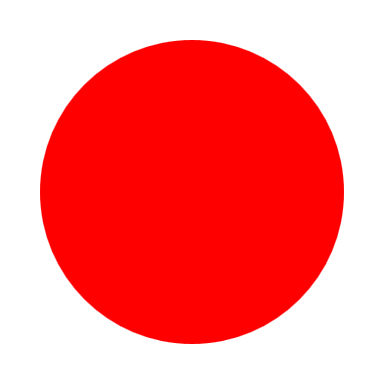 12
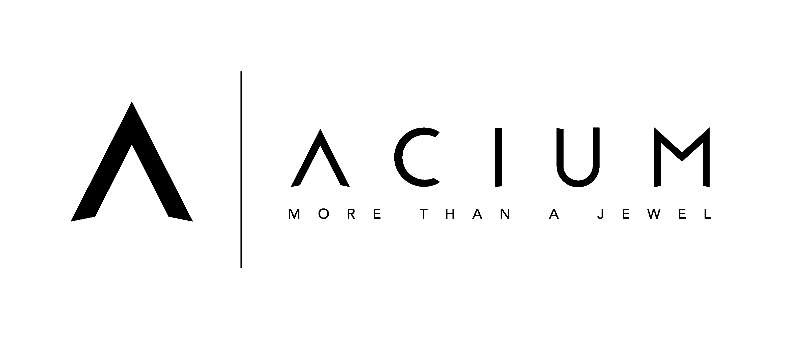 2024
LEGENDAS
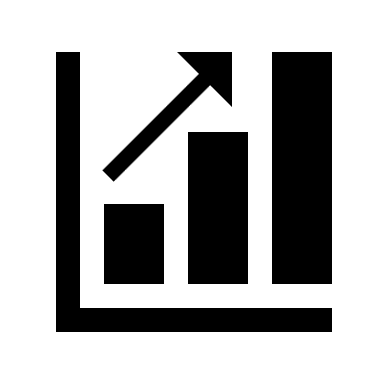 Visita ao Master
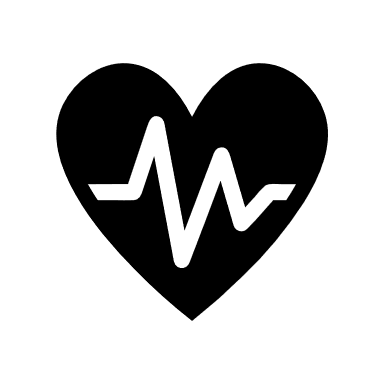 Performance Unidade
Connect Day
SEMESTRAL
BIMESTRAL
MENSAL OU BIMESTRAL
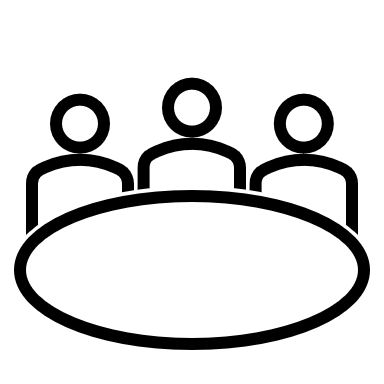 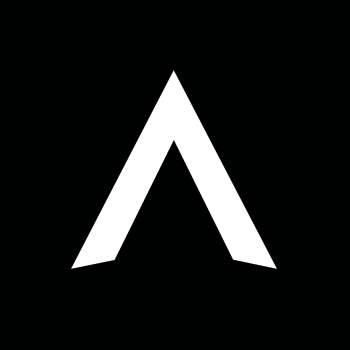 Encontro com a Rede
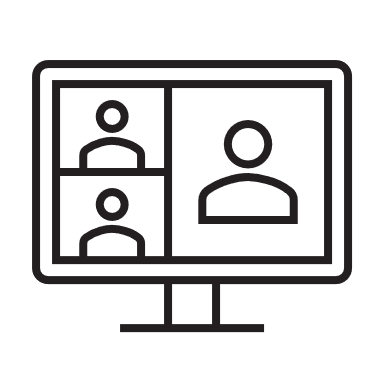 Business Plan Day
Live
SEMESTRAL
Mensal ou Trimestral
ANUAL
Visita ao PDV
Pedidos
Master Meeting
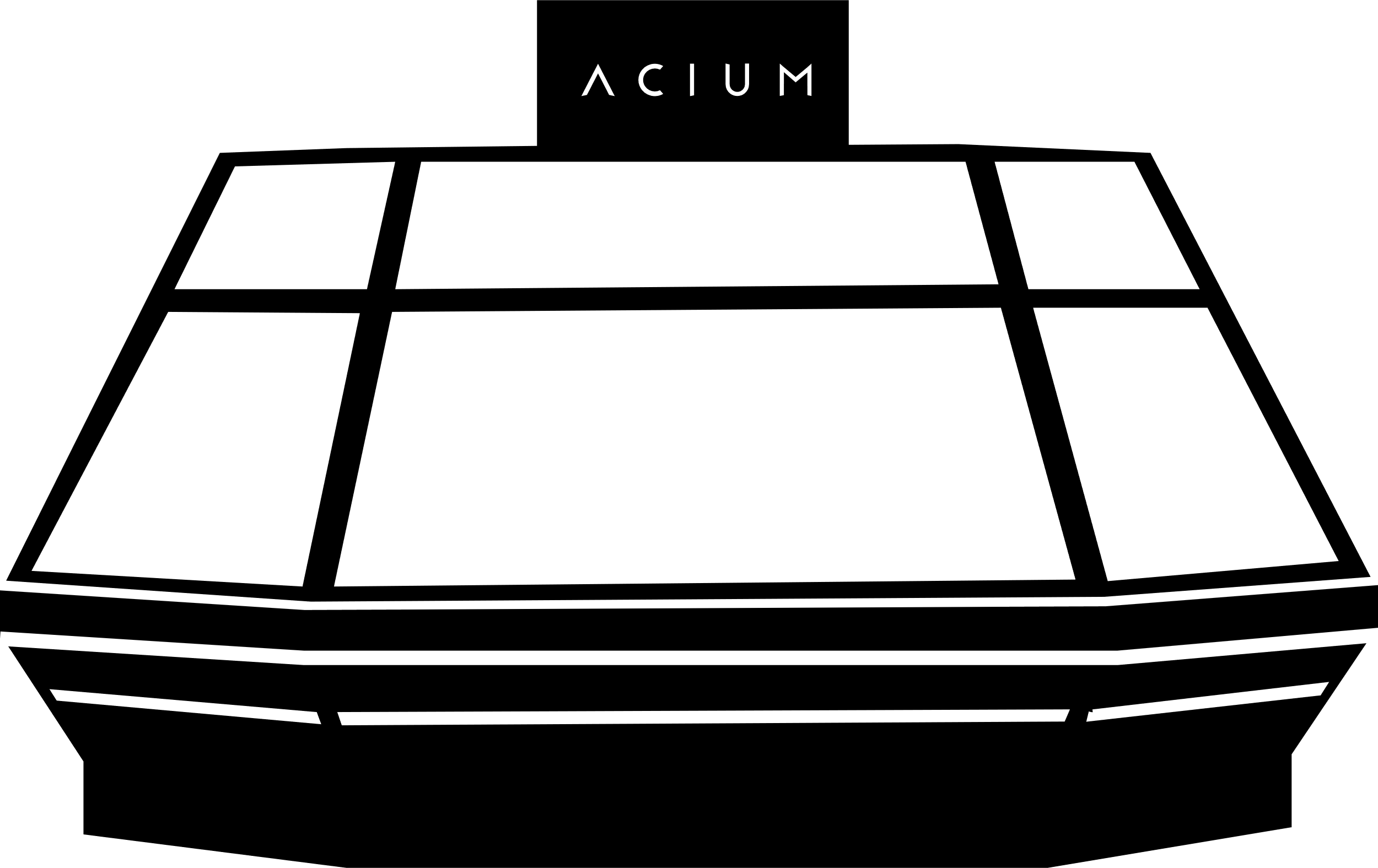 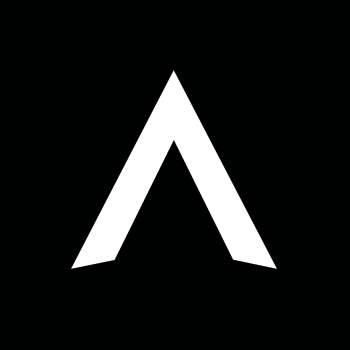 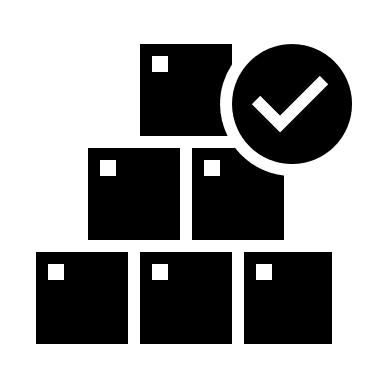 SEMESTRAL
Trimestral
SEMESTRAL
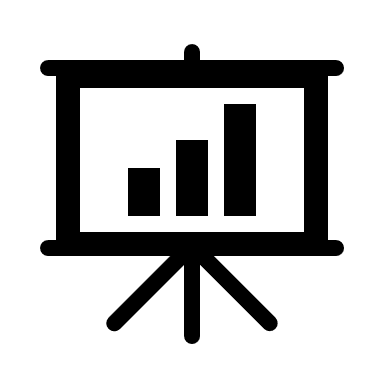 Supervisão Global
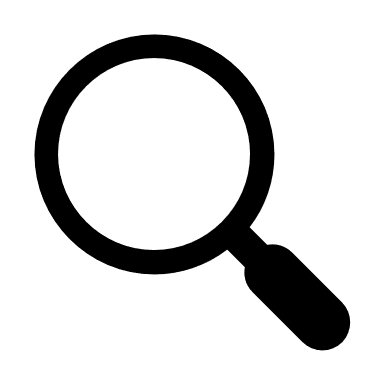 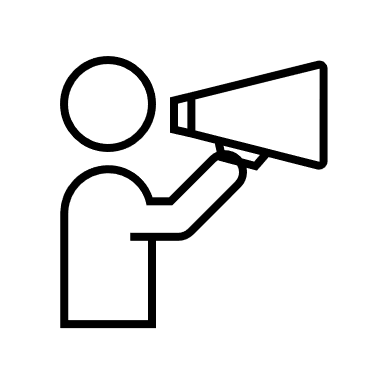 Campanhas
SEMESTRAL
Trimestral
ME
MASTER BRASIL
2024
PERSONAL ROUTINES
WORKLOAD
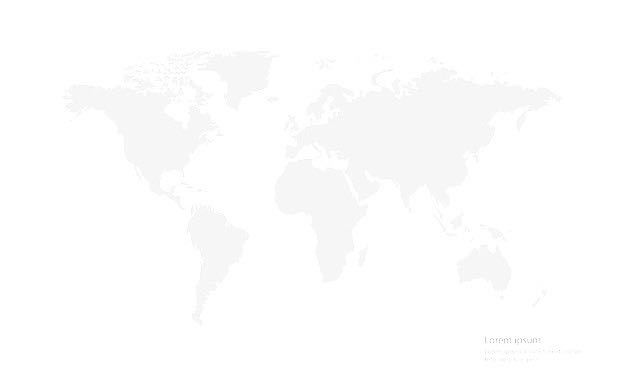 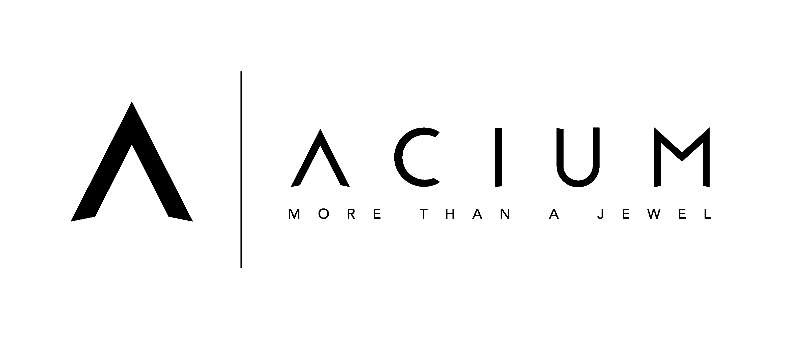